INPO NAYGN Chapter
The mission of the NAYGN INPO Chapter is to develop nuclear professionals and building relationships among those, both new and experienced, who have an interest in the nuclear industry.
NAYGN INPO Chapter
Developing leaders to energize the future of nuclear
Chapter focus areas
Knowledge Labs (Knowledge Transfer)
Professional Development 
Public Service / School Outreach & Education
Networking
Membership
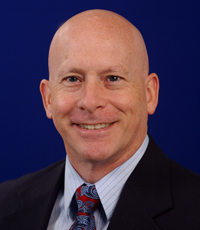 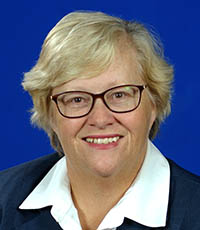 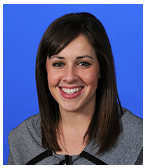 Darcy Quintana
Chair
Jeff Place
Executive Sponsor
Lisa Brattin 
Executive Sponsor
INPO Chapter Board of Directors
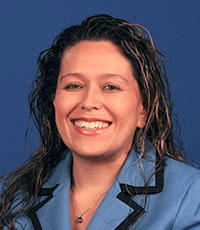 Gio Montanes-Durand
WANO-YG Lead
Patrick Dickerson
Vice Chair - KT
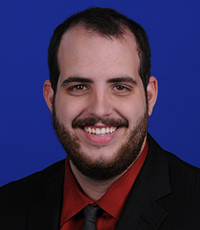 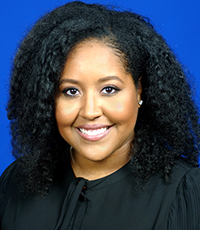 Anna Jones
Vice Chair - PR
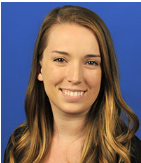 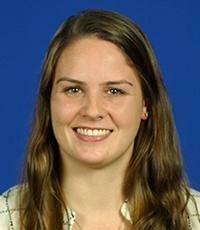 Special Events Dir.
Danielle Emby
Treasurer
MaryKate McNulty
Secretary
Advisors
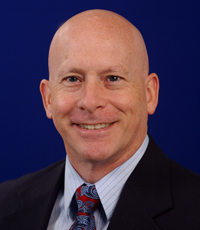 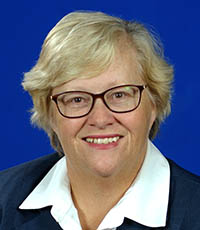 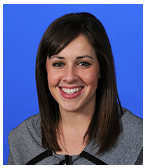 Darcy Quintana
Chair
Jeff Place
Executive Sponsor
Lisa Brattin 
Executive Sponsor
INPO Chapter Board of Directors
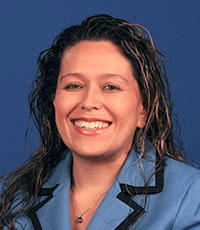 Gio Montanes-Durand
WANO-YG Lead
Patrick Dickerson
Vice Chair - KT
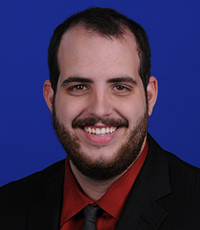 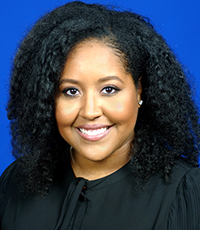 Anna Jones
Vice Chair - PR
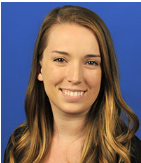 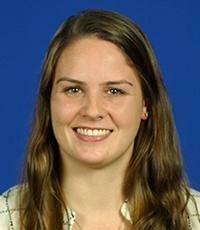 Special Events Dir.
Danielle Emby
Treasurer
MaryKate McNulty
Secretary
2019 Accomplishments
Knowledge Transfer
Several Knowledge Labs
INPO’s Nuclear Fundamentals Course 
Professional Development
EAG Luncheon, National/Regional Meetings, WANO Young Generation Exchange Assembly
Public  Service
Nuclear Fundamentals (Public Education) 
Taught +50,000 students since 2010
2022 Focus
Continuous learning with Knowledge Labs
Collaborate with other ERGs
Reconsider NAYGN’s strategic design and goals
Influence/support the industry’s YGs
Interact/support WANO YG
Engage all INPO Employees
Membership
Interested in becoming a member?
Contact quintanaed@inpo.org to join!

Visit our webpage for more information:
http://myion/corp/ERG/NAYGN
Questions?